Poor cabbage production practices
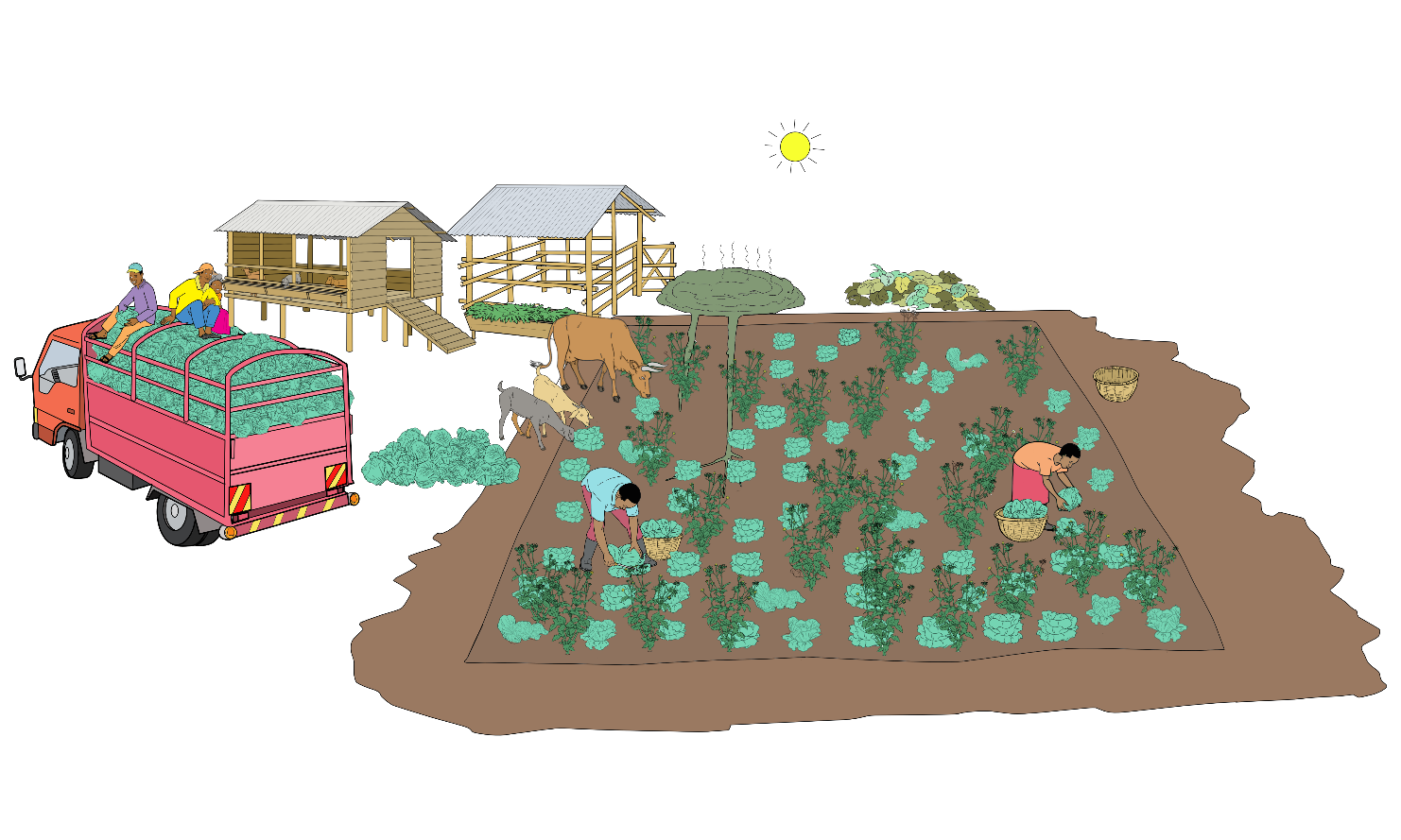 Harvesting at mid-day
Contact of animal manure with vegetables
Rotting plant residues in proximity of fields
Inappropriate transportation
Poor crop hygiene
Soil exposed to sun and wind
Monocropping of cabbages
No water source in proximity
Improved cabbage production practices
Harvesting early in the morning
Proper recycling of crop residues
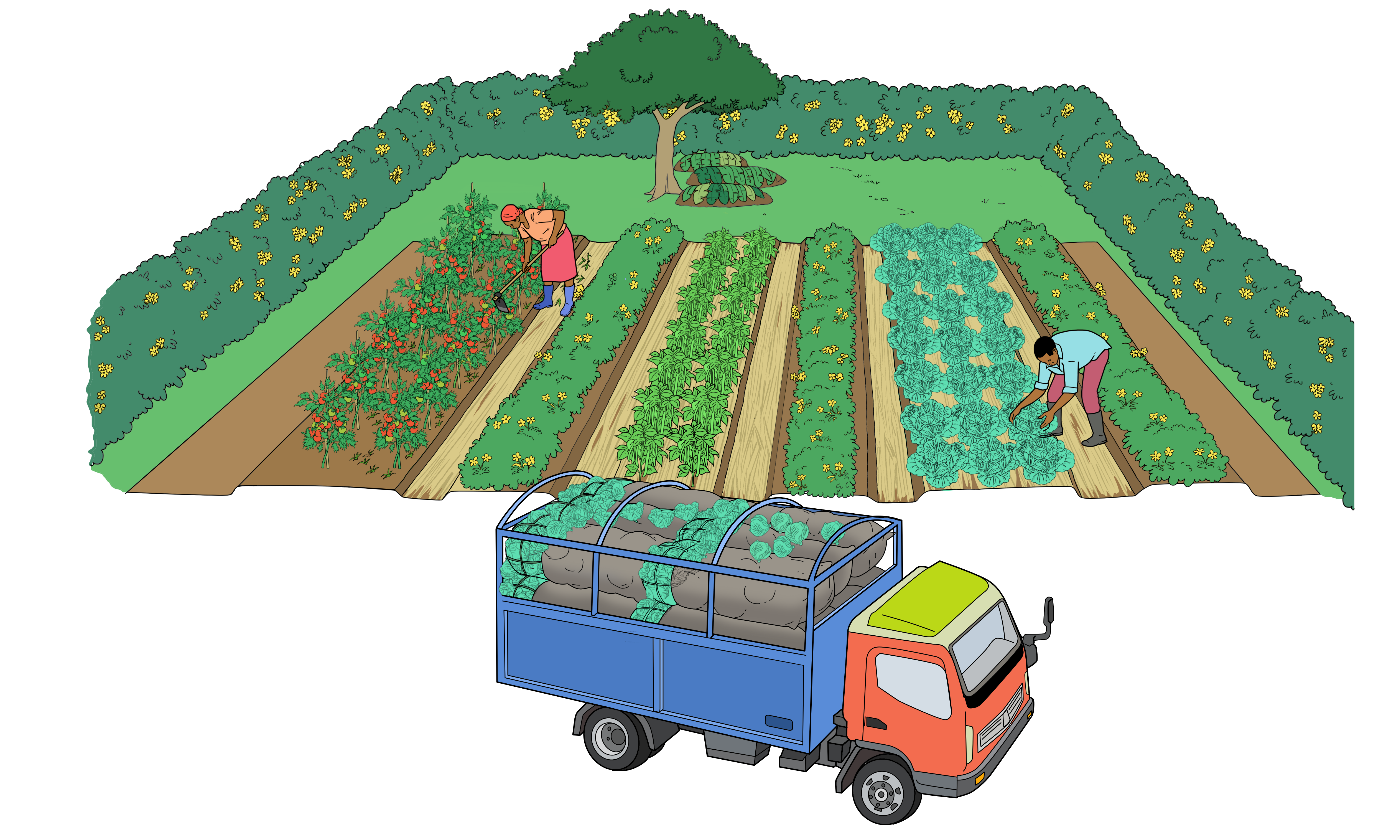 Boundary between animals and vegetables
Water source in proximity
Intercropping of cabbages with other vegetables
Planned rotation of crops
Protection of the soil with mulch
Hedges to protect vegetables from wind and provide some shade
Proper crop hygiene
Good transportation
Motivations for organic farming
Conserving the natural resources soil, water, and air
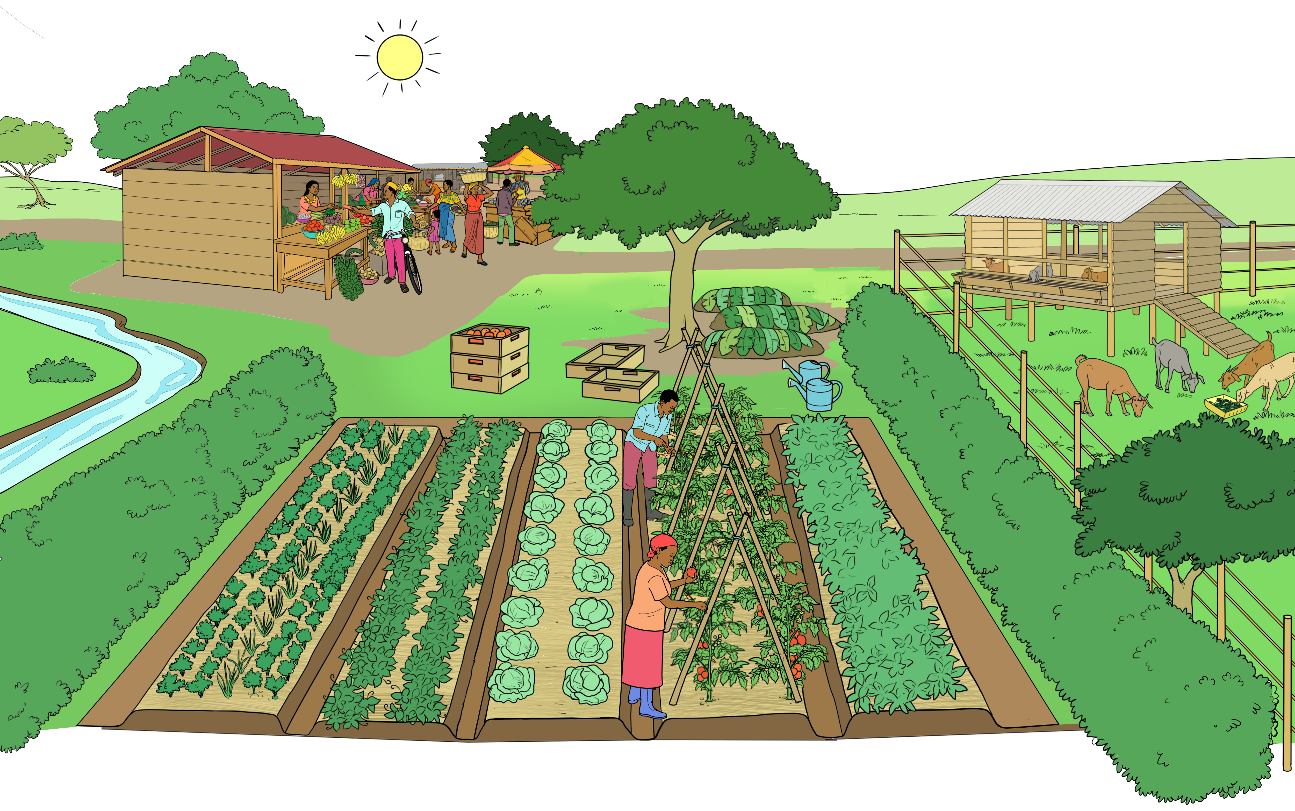 Feeding the animals with farm-own feed
Increasing farm income
Improving natural soil fertility
Reducing dependence on external inputs
Increasing yields and yield stability
Avoiding the use of chemical-synthetic pesticides
Producing healthy food
Different types of cabbage
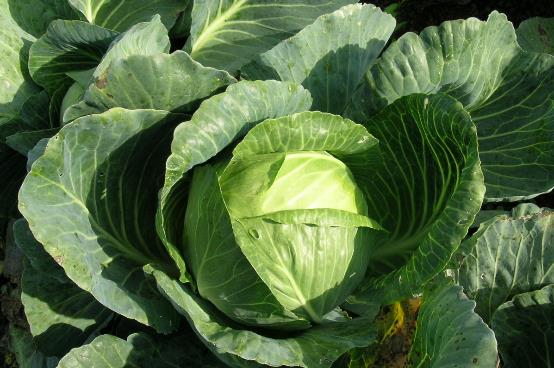 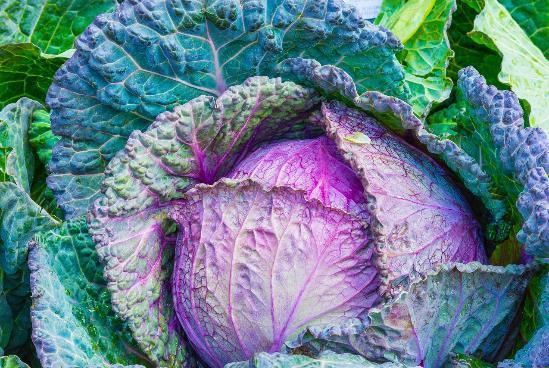 Red cabbage
Green (or white) cabbage
Photo: Anja Vieweger, FiBL
Photo: Jose Antonio Alba on Pixabay
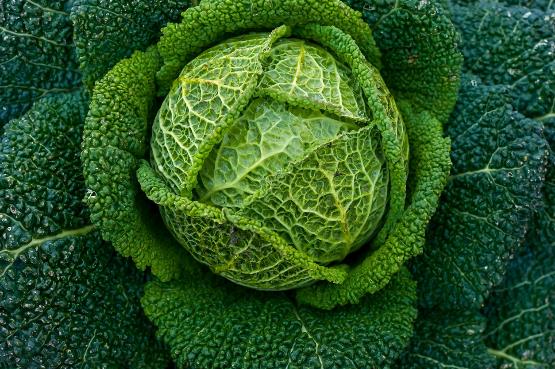 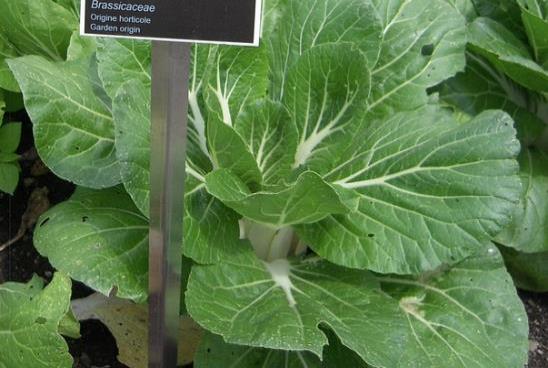 Chinese (or Napa) cabbage
Savoy cabbage
Photo: Franck Barske on Pixabay
Photo: lyetstan on Pixabay
Production requirements of cabbages
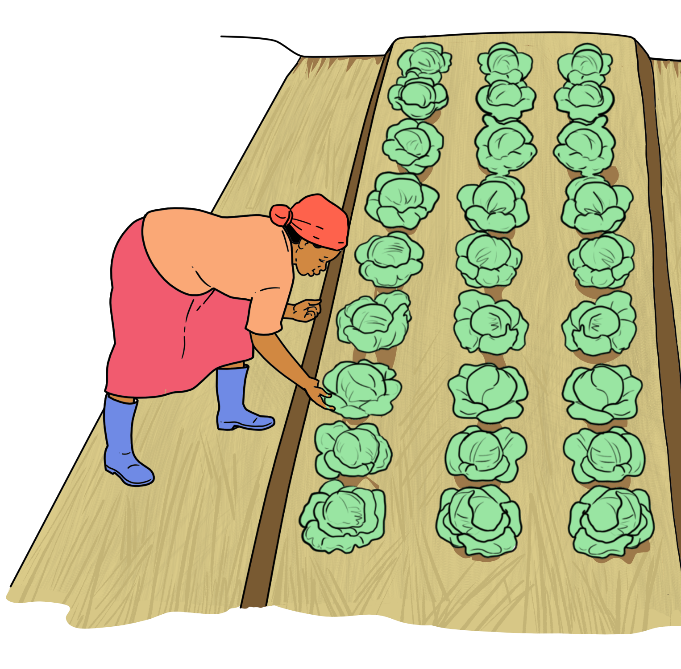 Optimum temperature: 
	18 and 20 oC
Day length: 
	neutral
Water requirements: 
	30 to 40 mm per week (30 to 40 litres per m2)
Soil requirements: 
	deep, well-drained loamy, fertile soils with a slightly acidic to neutral pH (about 6 for light soils and 7 for heavier soils)
Symptoms of club root disease
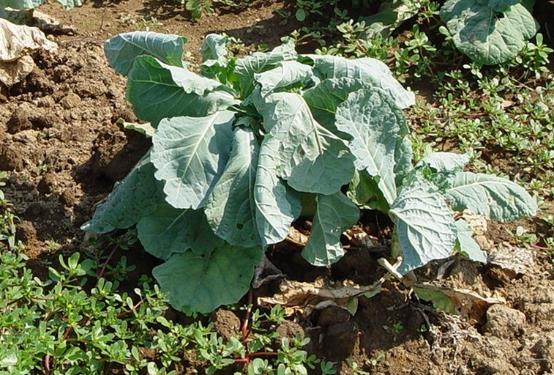 Yellowing leaves
Wilting during hot days
Stunted growth
Swollen roots, into thick, irregular club shapes.
Formation of galls on the roots.
Eventually rotting of the roots and dying of the plant
Wilting
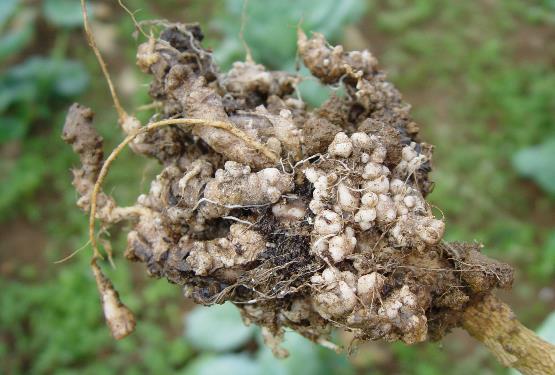 Galls on the roots
Photos: Gerald Holmes, Strawberry Center, Cal Poly San Luis Obispo, Bugwood.org
Soil pH test kit
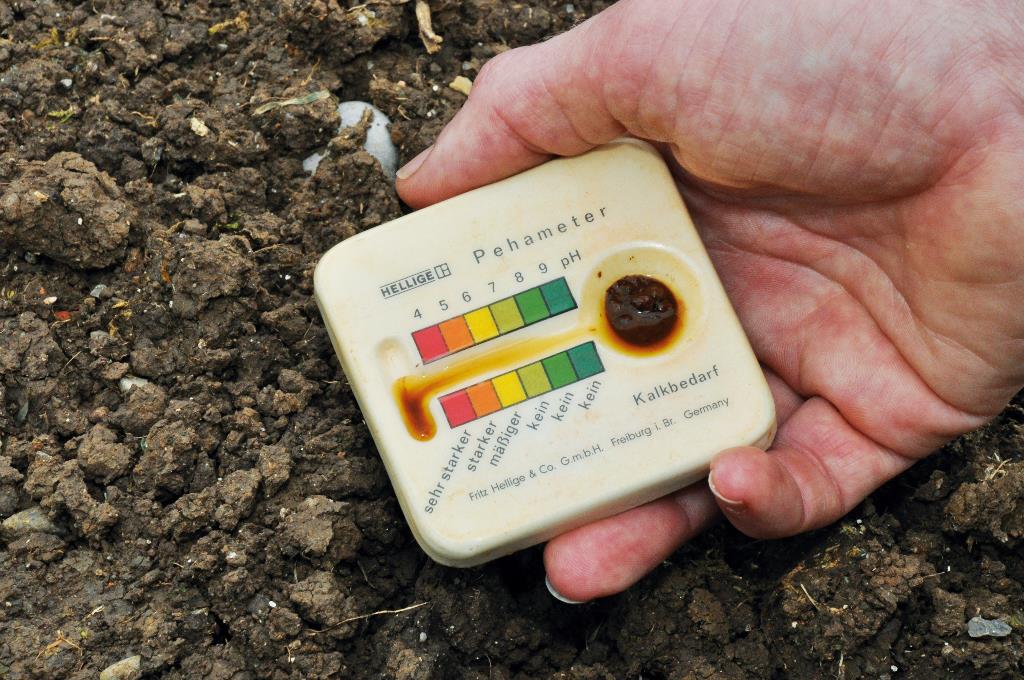 Example of a simple set for soil pH measurement. With a small spoon, a little soil is placed on the pH measuring plate and drizzled with 1 ml indicator solution. Depending on the pH value of the soil, the soil sample changes colour to the indicator colour.
Photo: Thomas Alföldi (FiBL)
Variety selection
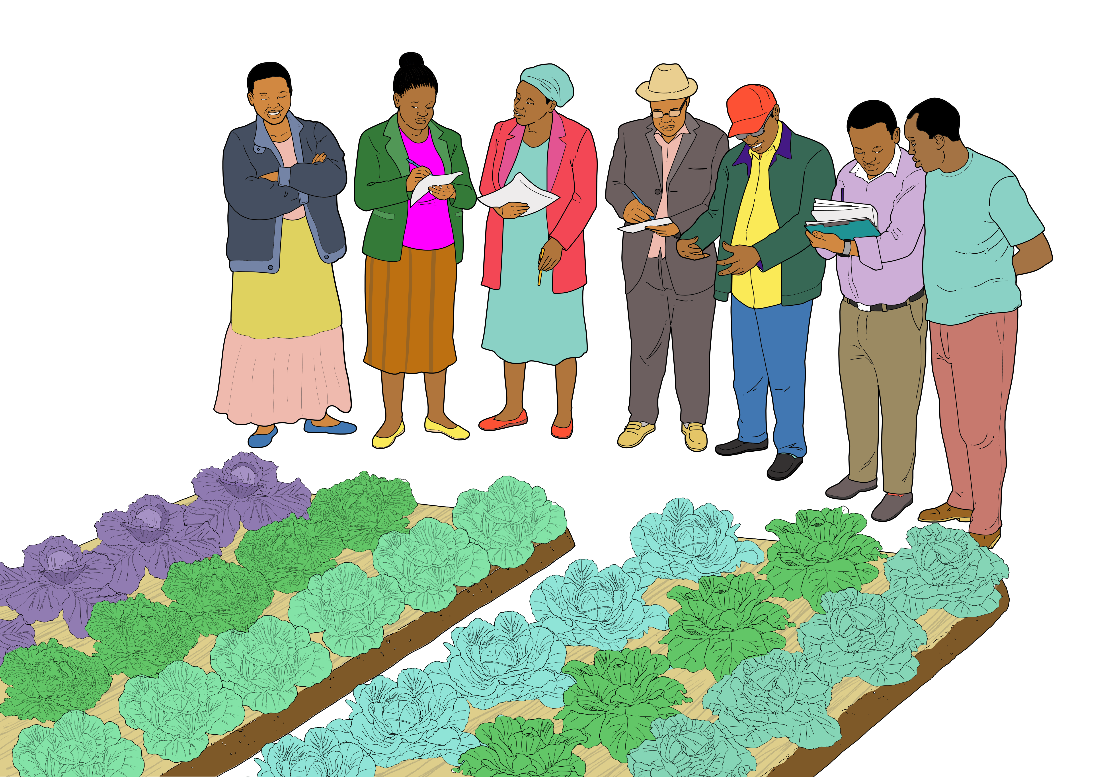 Length of growth (days to maturity)
Resistance or tolerance to major diseases prevailing in the area
Suitability for prevailing growing conditions, e.g. soil, temperature and others
Market availability and target market requirements
Type of head formedin relation to intended use
Nutrient sources for fertilisation
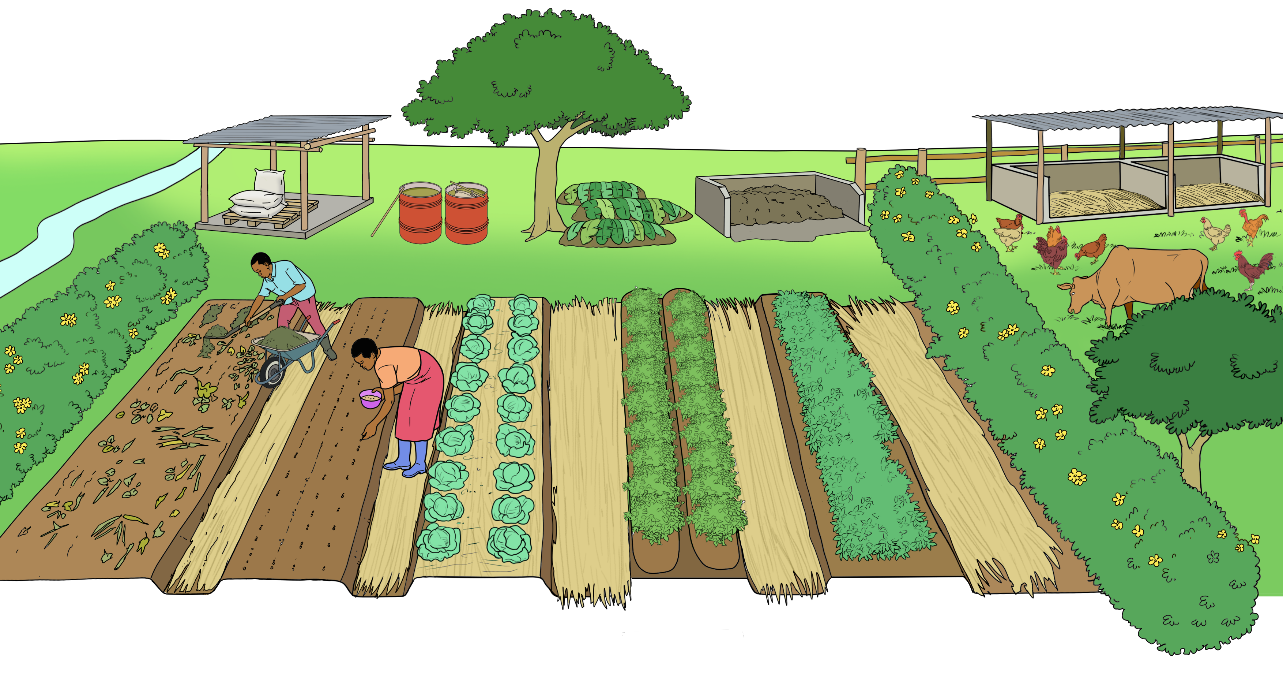 Rock phosphate
Tea and manure extract
Lime
Animal manure
Compost
Crop residues
Soil nutrient reserves
Nitrogen fixed by legumes
Raw materials for compost production
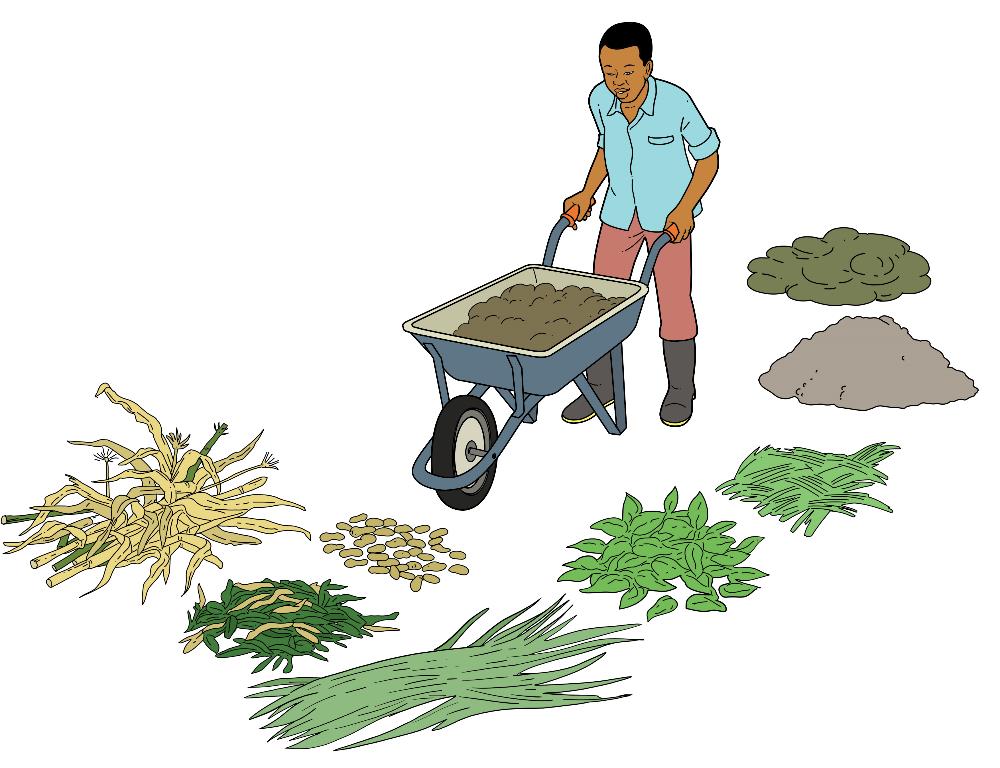 Animal manure
Ashes
Leaves and gras
Crop residues
Enhancing nutrient availability
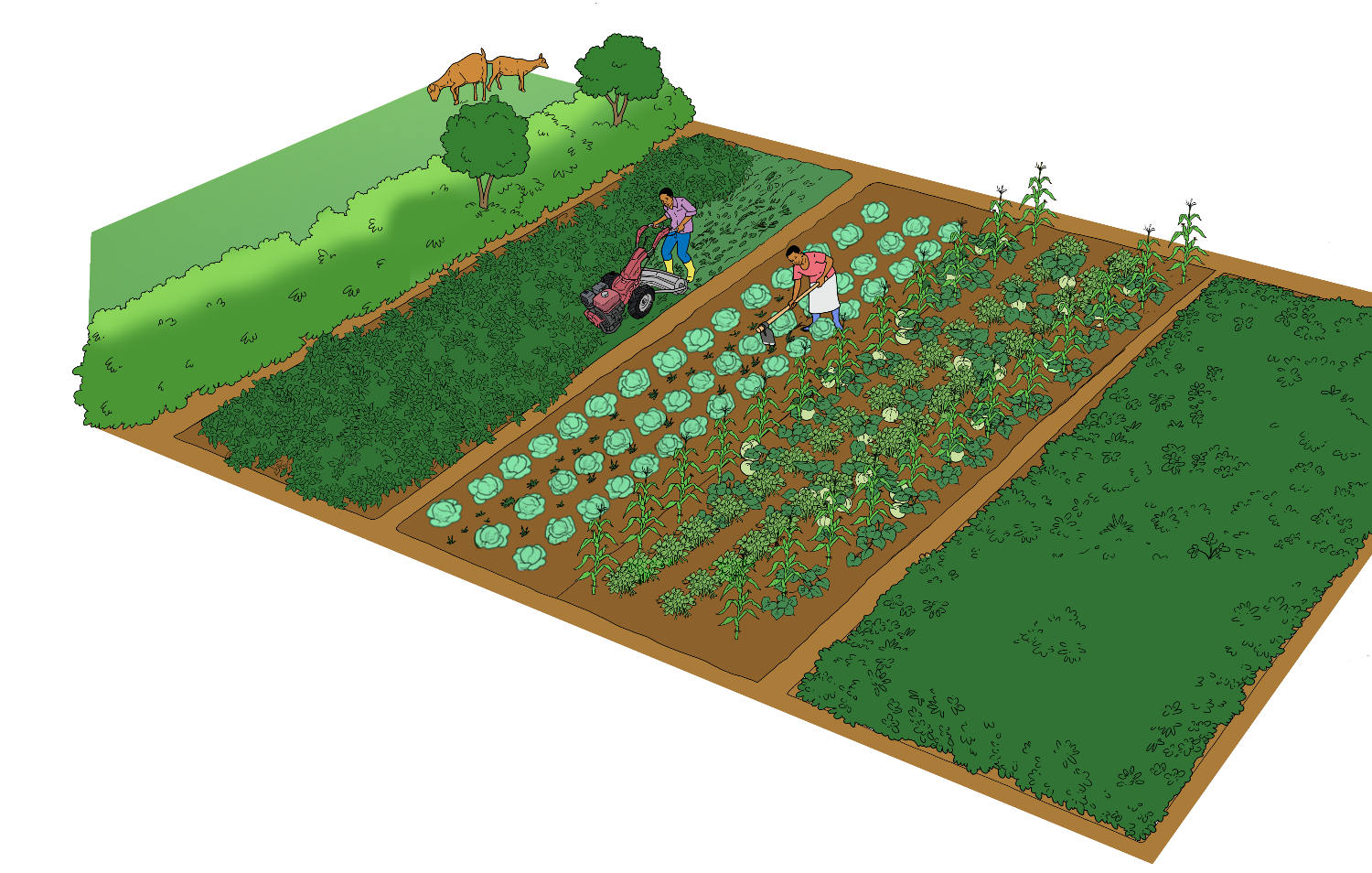 Nutrient mobilisation through hoeing
N, P, K contents of selected organic sources
Source: https://newagriindia.com/nutrient-content-in-manures-and-fertilizers/
Availability of phosphorus in relation to soil pH and organic matter content
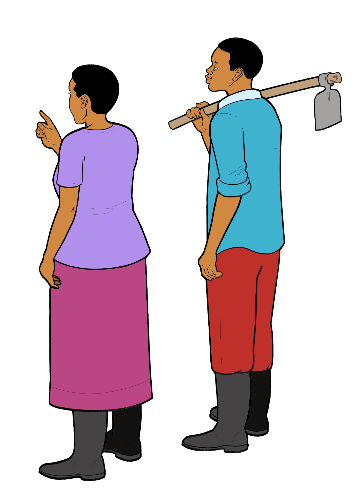 Cabbage in rotation with other vegetables
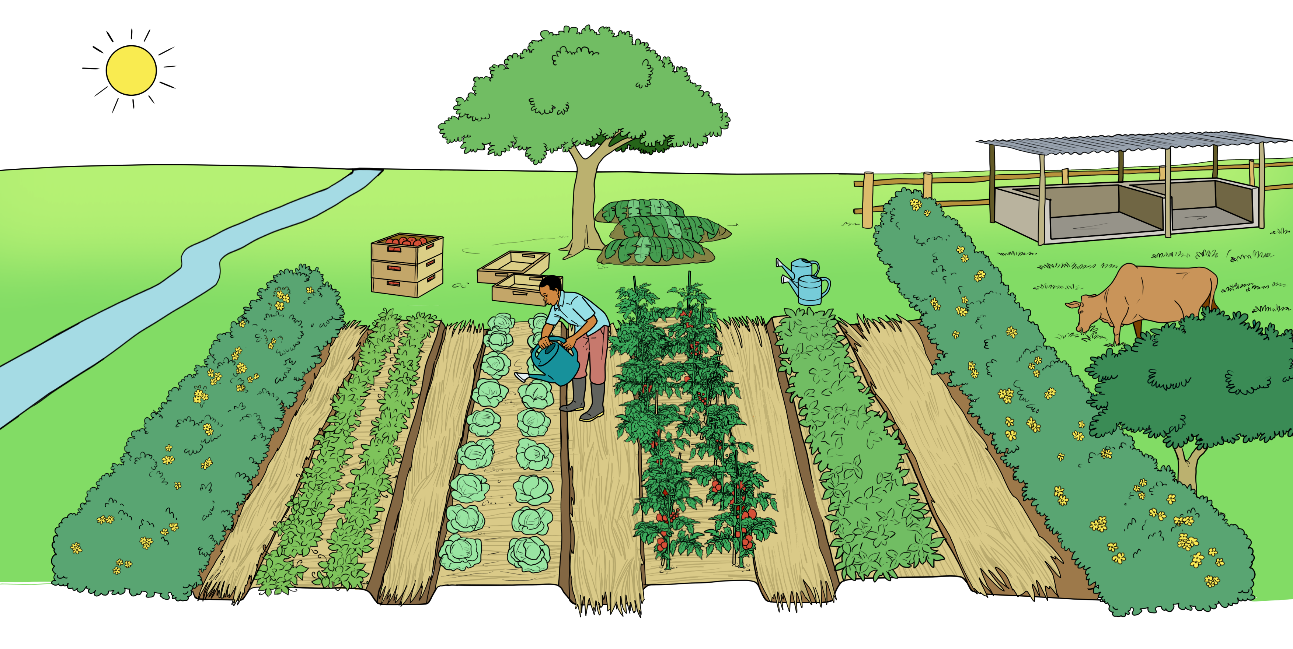 1
3
2
1
After every growing season, on a given plot, a new crop is grown according to the crop rotation plan
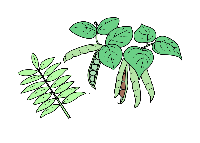 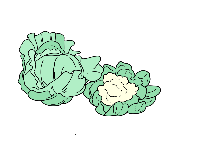 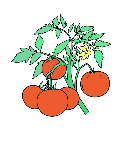 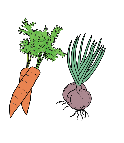 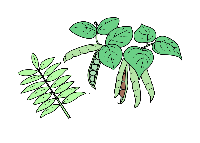 1
2
3
1
Heavy feeder
e.g. cabbage, broccoli, kale, spinach
Medium or light feeder e.g. tomato, pepper, potato, carrot, onion
Green manure or legume crop
e.g. velvet bean, sunhemp, bean or pea
Green manure or legume crop
e.g. velvet bean, sunhemp, bean or pea
4-year rotation with cabbage
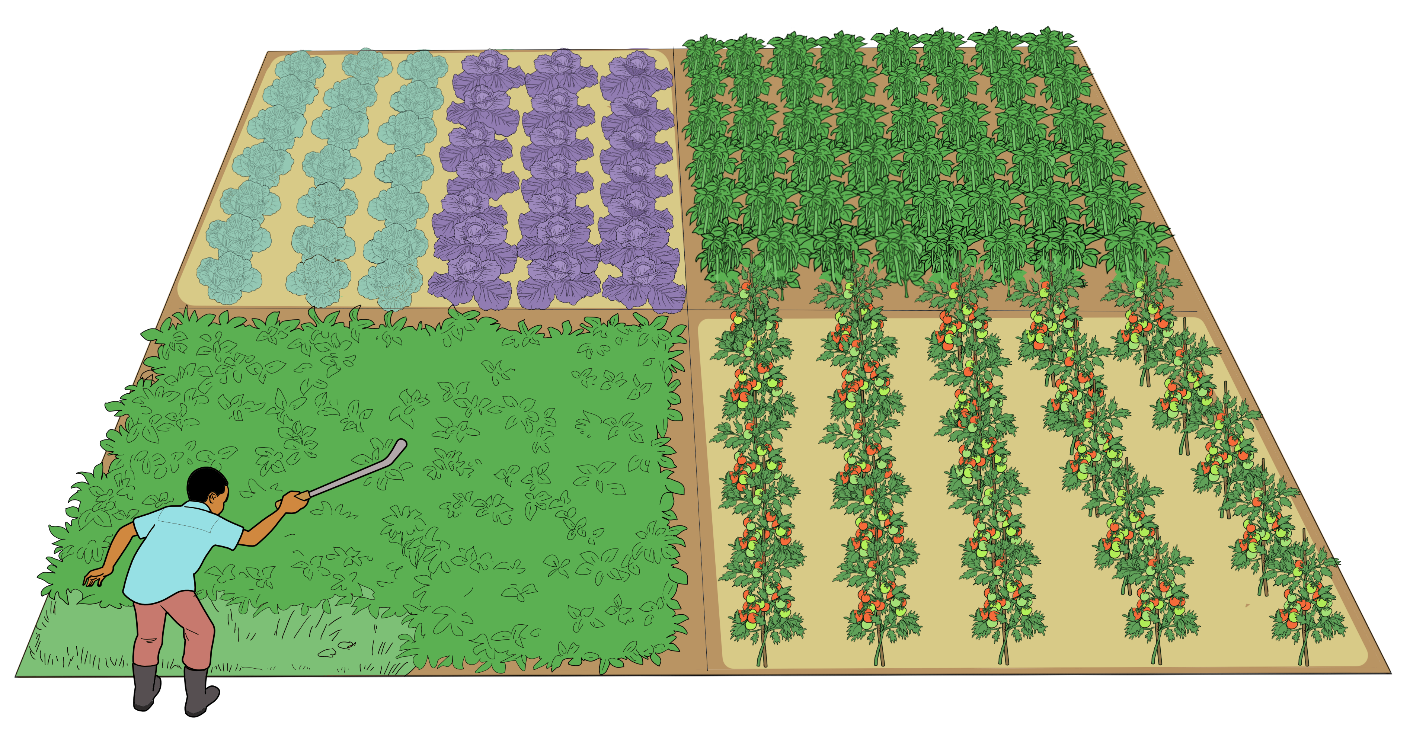 Cabbages
Beans
Heavy feeder
Legume crop
Medium feeder
Green manure
Tomato
Examples of intercrops with cabbage
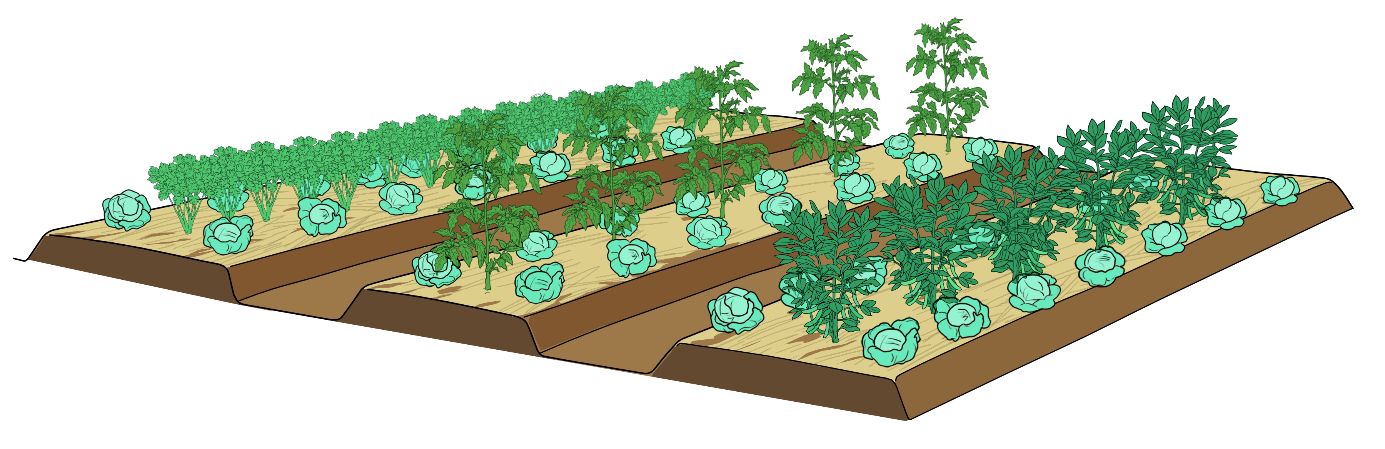 Cabbage - coriander
Cabbage - tomato
Cabbage - field beans
Seed quantities, germination and planting distances
Seed hot water treatment for disease control
This treatment is useful to control seed-borne diseases like Alternaria leaf spot, bacterial leaf spot, black leg and black rot.
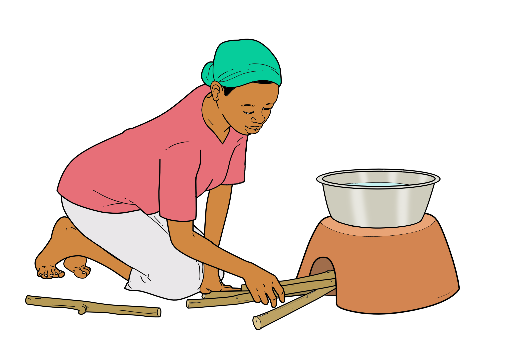 1
2
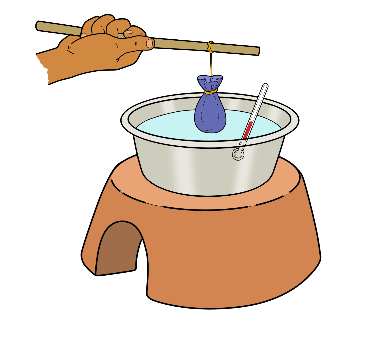 Heat some water in a good sized pot to 50 °C.
Wrap the seeds in a clean piece of cloth and immerse them into the water at the recommended temperature.
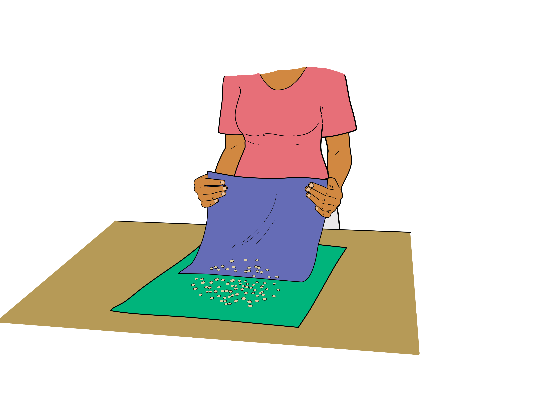 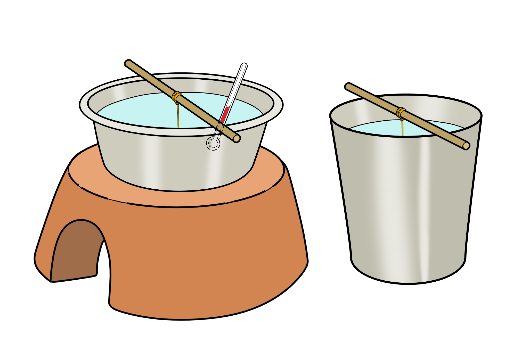 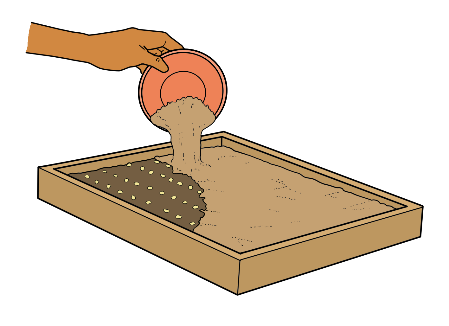 4b
3
4a
Warm water
Cold water
Maintain the temperature and leave the seeds in the water for 25 minutes. Then cool the seeds in cold water for 5 minutes.
Spread the seeds on a clean and dry piece of cloth or paper, and allow to dry before storage.
Or sow immediately.
Seedling production in nursery beds
2
1
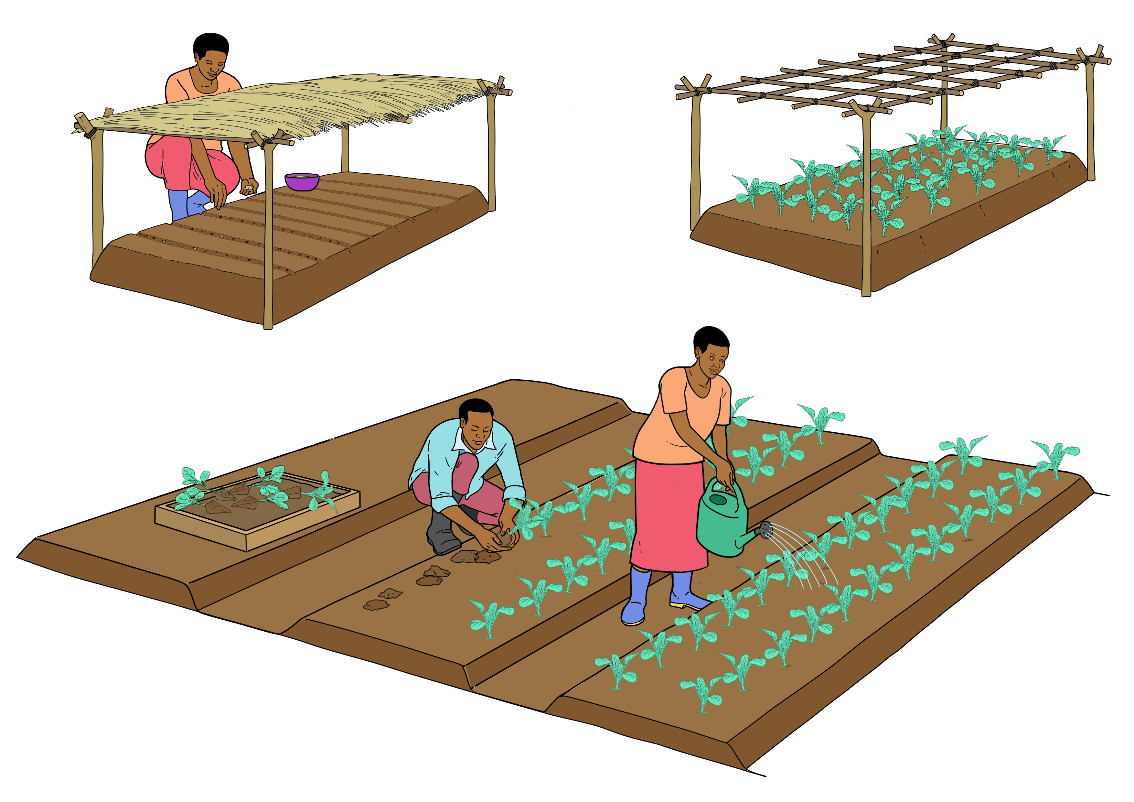 Sowing into shaded nursery beds
Hardening-off before transplanting
3
Transplanting
Seedling production in trays
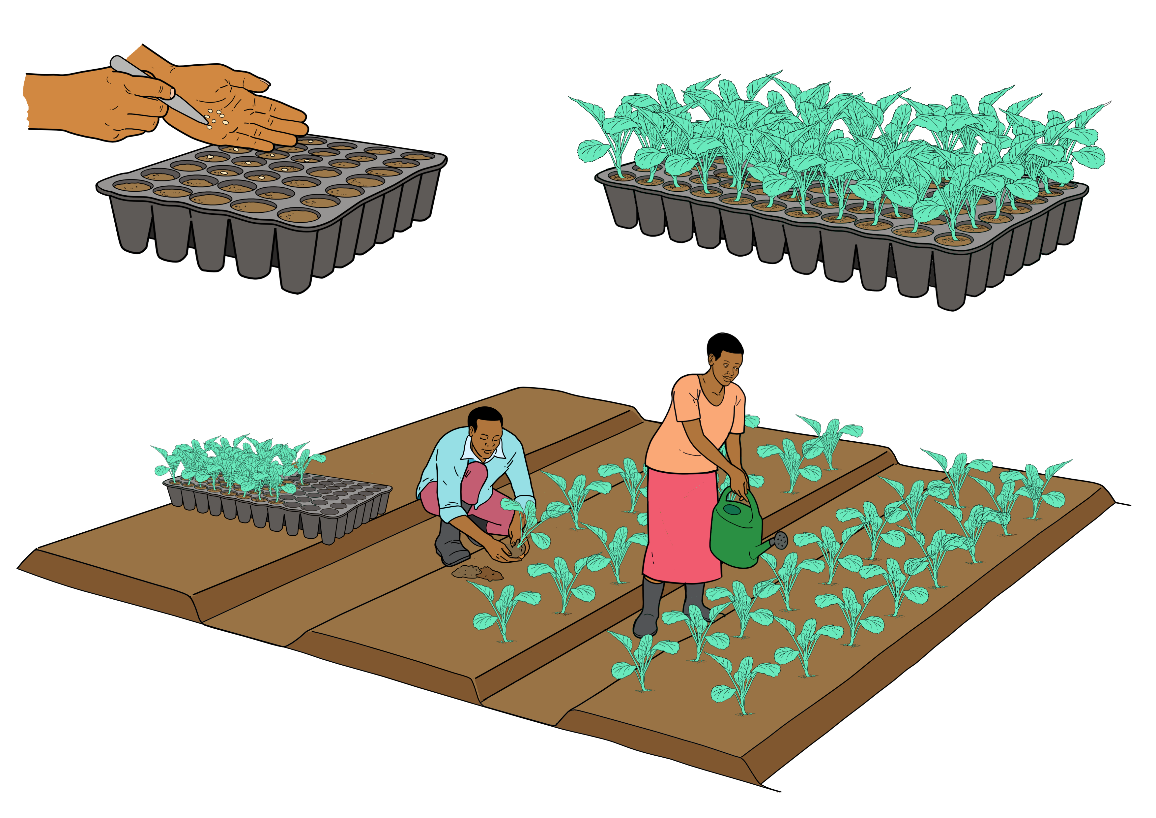 2
1
Sowing into trays
Hardening-off before transplanting
3
Transplanting
Examples of containers for seedling production
Empty tins cutto the right size
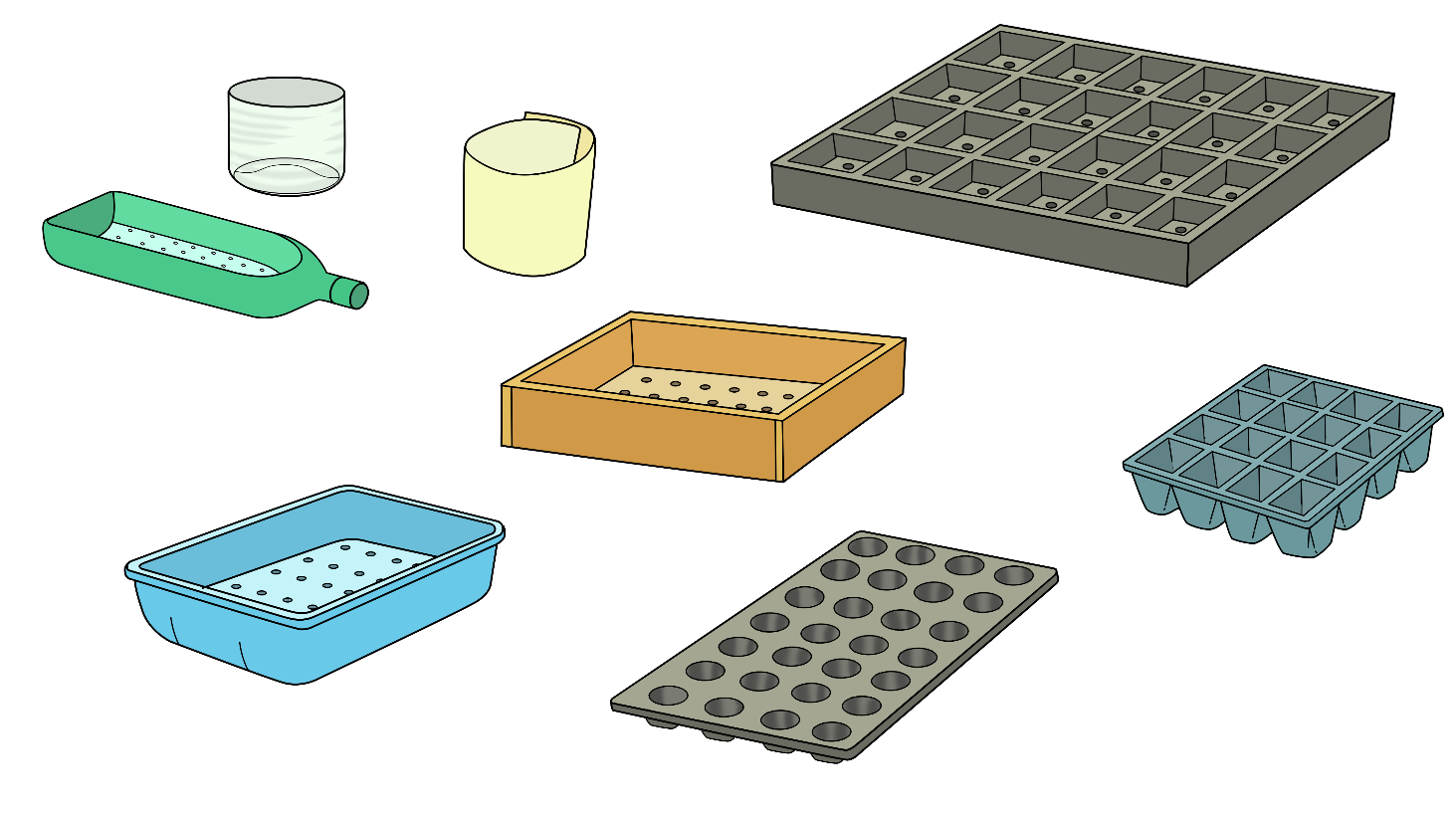 Empty buckets cut to the right size
Tray for large seedlings
Empty plastic/hard paper bottles
Wooden box with holes
Tray for medium size seedlings
Old dish with holes
Tray for small seedlings
Field establishment
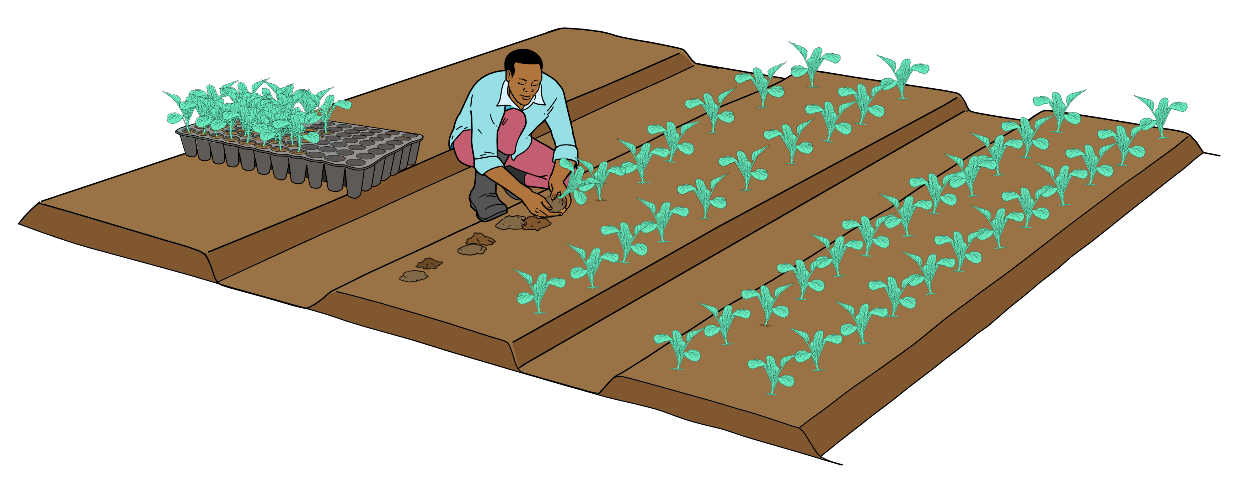 Within rows
Between rows
Mechanical weed management strategy
Harvest
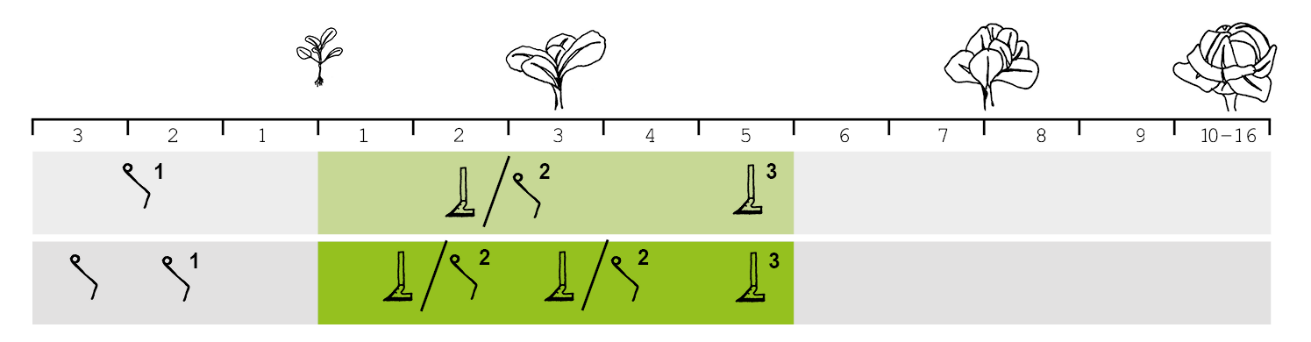 Weeks
Planting
Normal weed pressure
Cover crop
High weed pressure
Cover crop
1 	False seedbed
2 	Seedlings in pots: tine cultivator with protective disks or brush cultivator; speedies planted deeply: chain harrower or finger weeder
3 	Rotary hoe or tine cultivator with ridging bodies; alternate ridging and de-ridging
Weed sensitive period
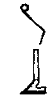 Tine weeding
Harrowing
Irrigation         of cabbage
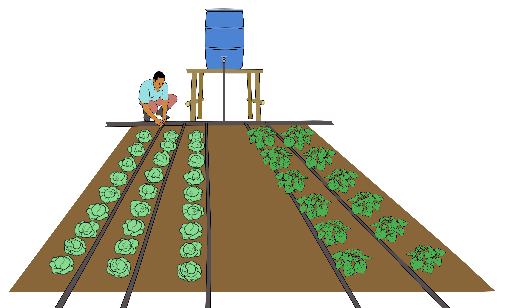 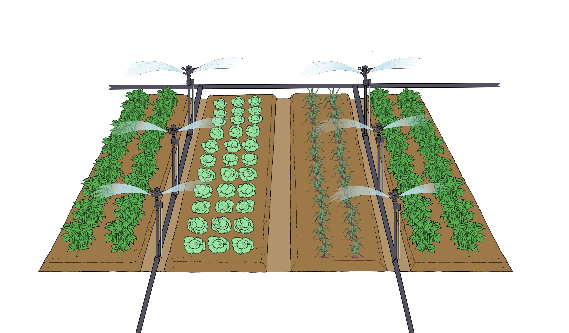 Cabbage head cracking
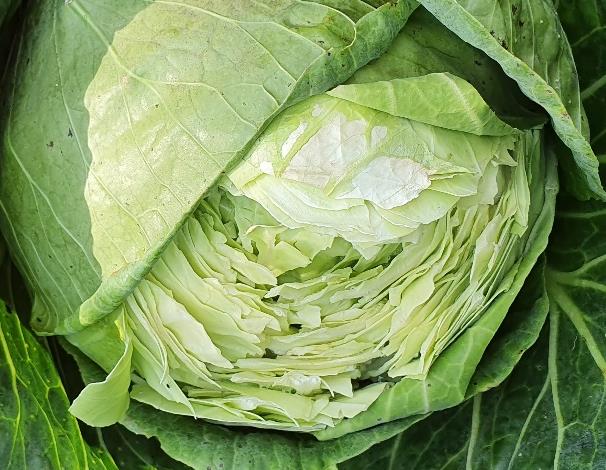 Cracked cabbage head due to irregular or too much water supply, or heavy rains during late growth
Photo: Irene Kadzere, FiBL
3-step approach to pest and disease management
3rd step
Direct control
Applying physical control measures and natural pesticides
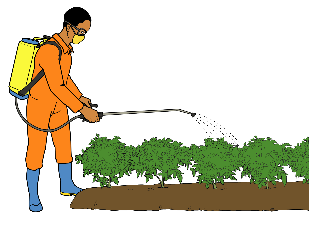 2nd step
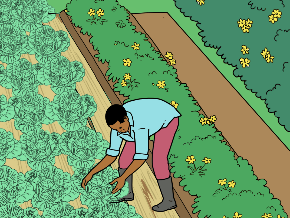 Habitat management
Enhancing natural enemies, distraction of enemies and good aeration of the crop
1st step
Crop management
Providing good growing conditions for strong plants
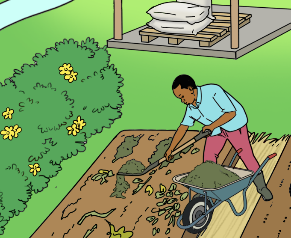 Damping-off diseases
(Pythium, Rhizoctonia and Alternaria species)
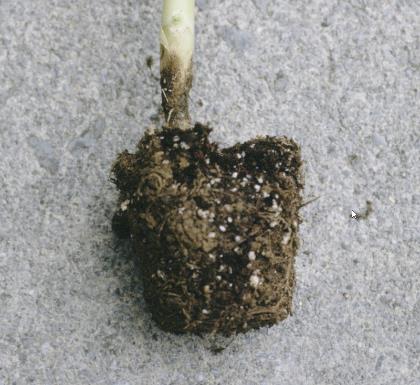 Photo: Mary Ann Hansen, Virginia Polytechnic Institute and State University, Bugwood.org
Clubroot
(Plasmodiophora brassicae)
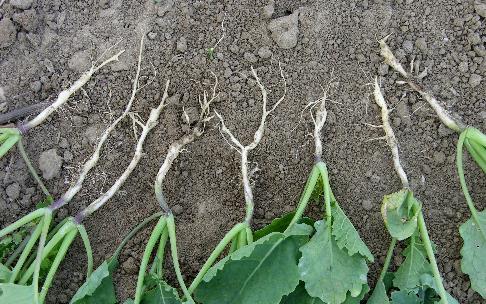 Early symptoms on roots.
Photo: Astrid Oldenburg
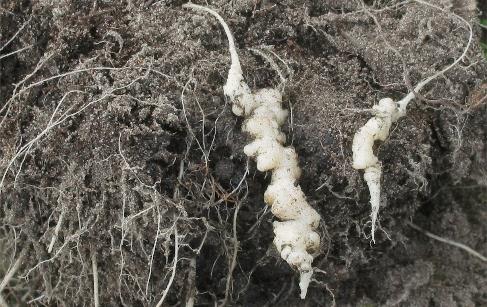 Photo: Rasbak, Wikipedia
Fusarium wilt
(Fusarium oxysporum f.sp. conglutinans (cabbage fusarium wilt)
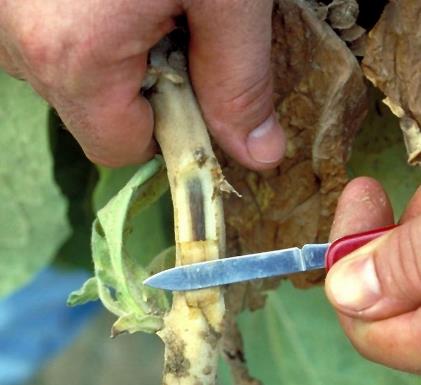 Photo: William C. Nesmith, University of Kentucky Research and Education Center, Bugwood.org
Black leg
(Leptosphaeria maculans, 
Phoma lingam)
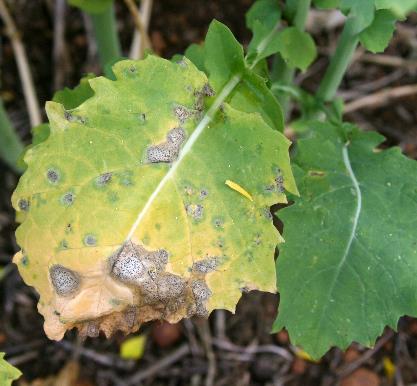 Photo: Eleanor Brock, Wikimedia Commons
Downy mildew
(Hyaloperonospora parasitica)
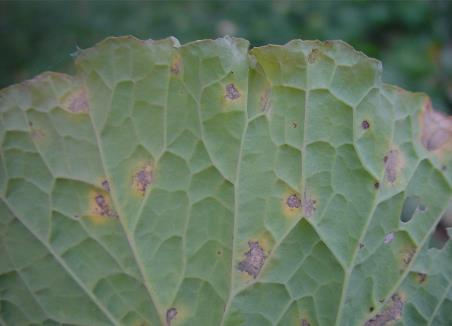 Photo: Gerald Holmes, Strawberry Center, Cal Poly San Luis Obispo, Bugwood.org
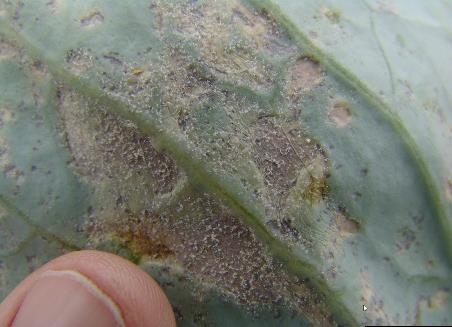 Photo: Gerald Holmes, Strawberry Center, Cal Poly San Luis Obispo, Bugwood.org
Alternaria leaf spot
(Alternaria brassicicola)
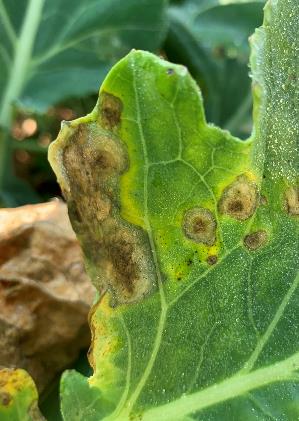 Photo: FiBL
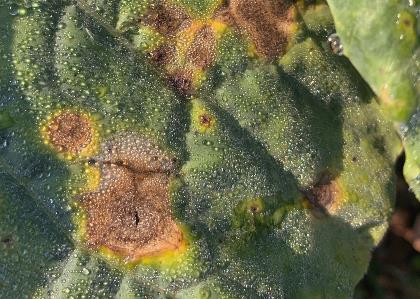 Photo: Irene Kadzere
Photo: Anja Vieweger, FiBL
Black rot
(Xanthomonas campestris pv. campestris)
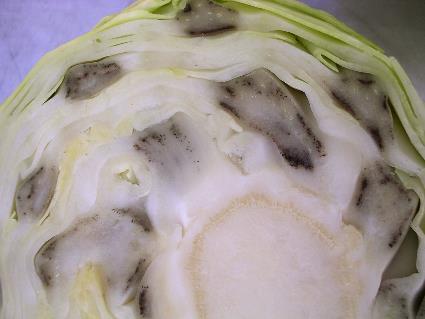 Black leaf veins
Photo: Martin Koller, FiBL
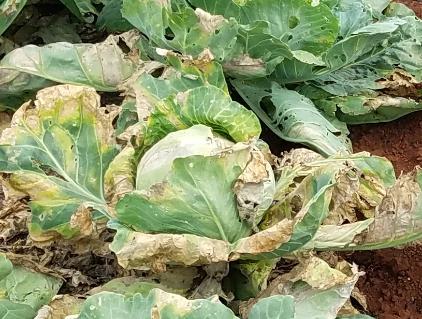 Photo: Nelson, Wikimedia
Bacterial soft rot
(Erwinia carotovora var. carotovora)
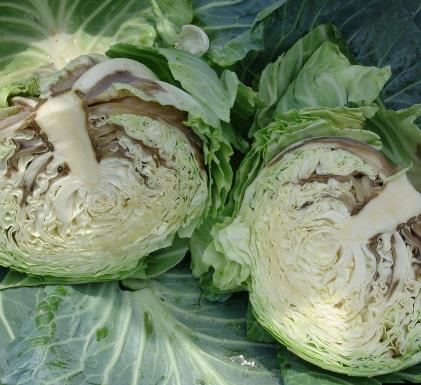 Photo: Gerald Holmes, Strawberry Center, Cal Poly San Luis Obispo, Bugwood.org
Bacterial leaf spot
(Pseudomonas syringae pv. maculicola)
Cutworms
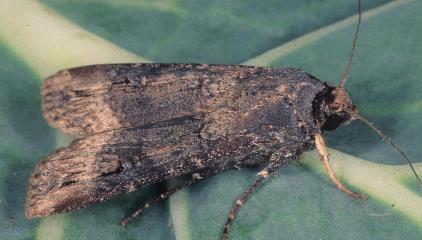 Photo: Merle Shepard, Gerald R.Carner, and P.A.C Ooi, Insects and their Natural Enemies Associated with Vegetables and Soybean in Southeast Asia, Bugwood.org
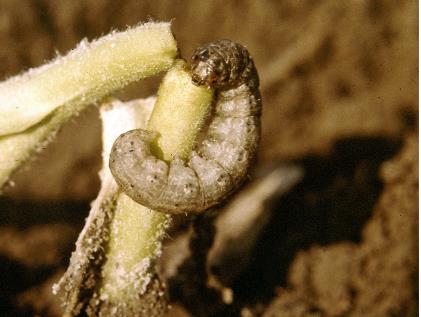 Photo: Clemson University - USDA Cooperative Extension Slide Series, Bugwood.org
Aphids
(Brevicoryne brassicae, Myzus persicae, Lipaphis erysimi)
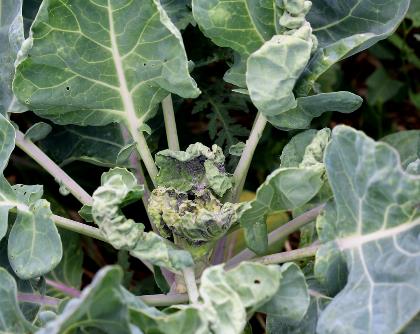 Photo: Tichaona Charova (ZOPPA Zimbabwe)
Photo: Whitney Cranshaw, Colorado State University, Bugwood.org
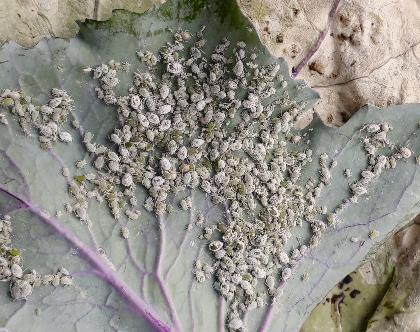 Photo: Martin Koller, FiBL
Bagrada bug
(Bagrada cruciferarum, Bagrada hilaris)
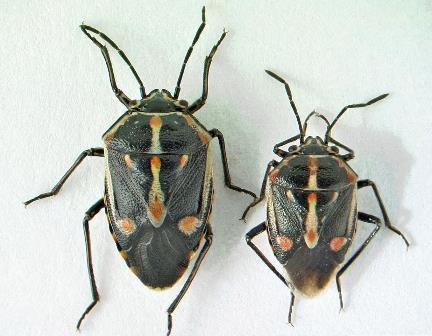 Photo: Gevork Arakelian, LA County Dept. Agriculture, Bugwood.org
Photo: Tichaona Charova (ZOPPA Zimbabwe)
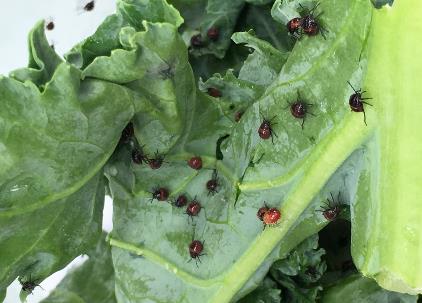 Photo: Jennifer Carr, University of Florida, Bugwood.org
Red spider mite
(Tetranychus urticae)
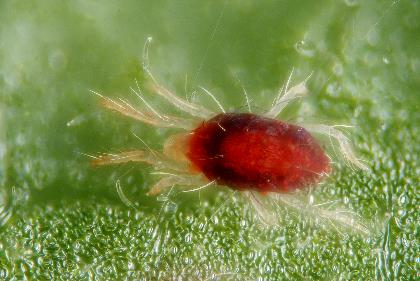 Photo: Gilles San Martin on Wikimedia
Cabbage whitefly
(Aleyrodes proletella)
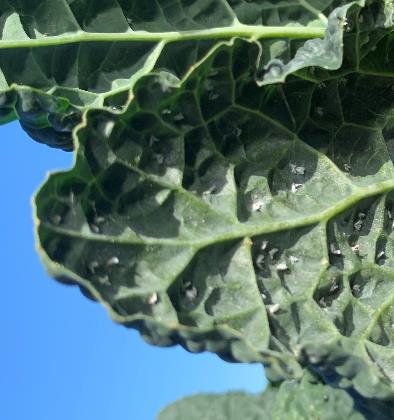 Photo: FiBL
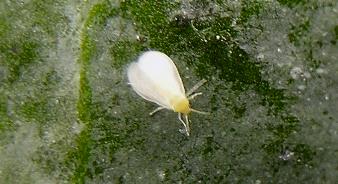 Photo: Martin Koller, FiBL
Thrips
(Thrips tabaci Frankliniella spp.)
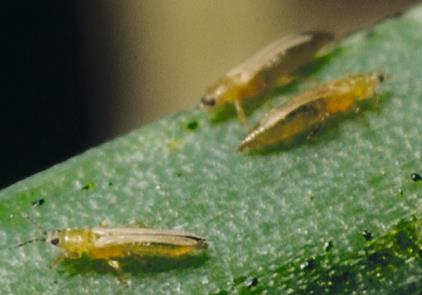 Photo: Hansueli Höpli, Agroscope
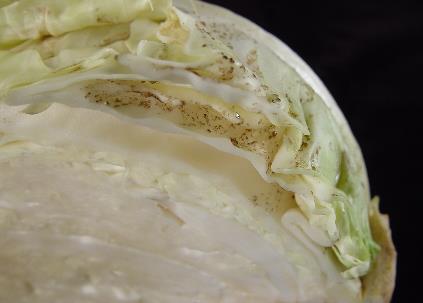 Photo: Gerald Holmes, Strawberry Center, Cal Poly San Luis Obispo, Bugwood.org
Diamondback moth
(Plutella xylostella)
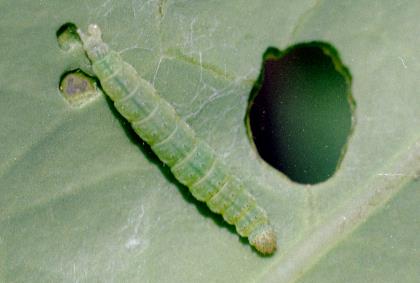 Larva
Photo: Clemson University, Wikimedia
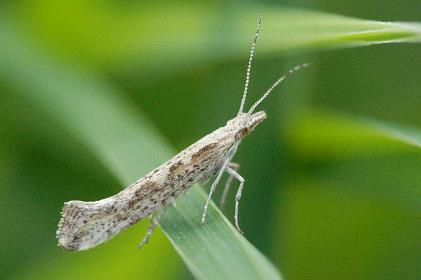 Moth
Photo: James Lindsey, Wikimedia
Cabbage webworm
(Hellula undalis)
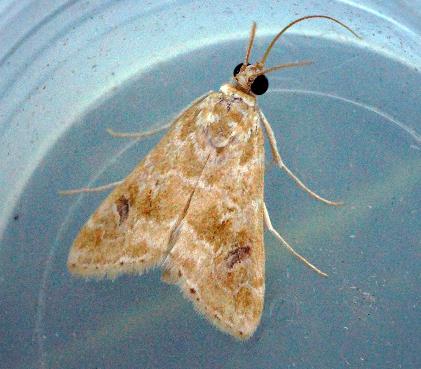 Photo: Ben-Sale-Wikimedia
Cabbage fleas
(Phyllotreta spp.)
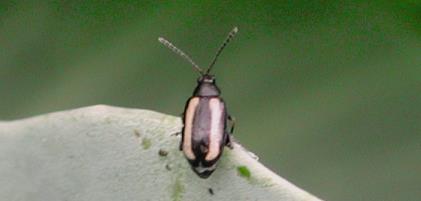 Photo: Anja Vieweger, FiBL
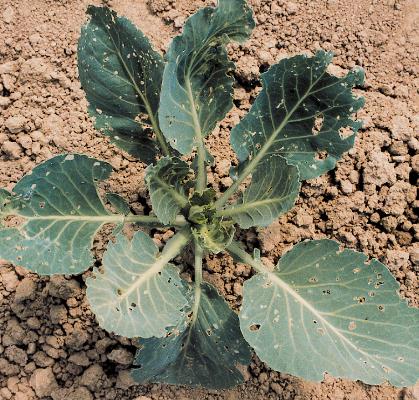 Photo: Martin Lichtenhahn, FiBL
Loopers
(Trichoplusia ni)
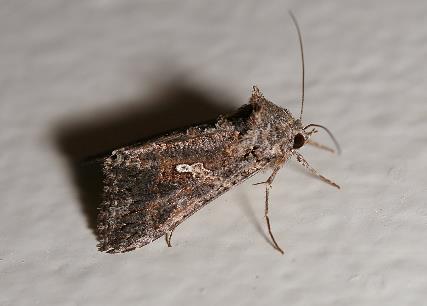 Photo: Wikimedia Commons
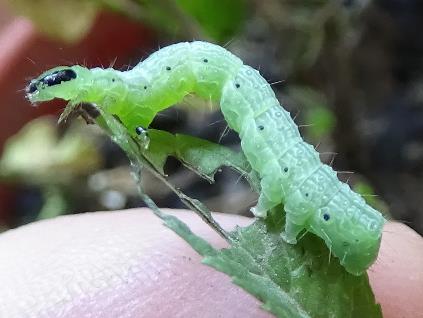 Photo: Lua Eva Blue, Wikimedia Commons
Nematodes
(Meloidogyne species)
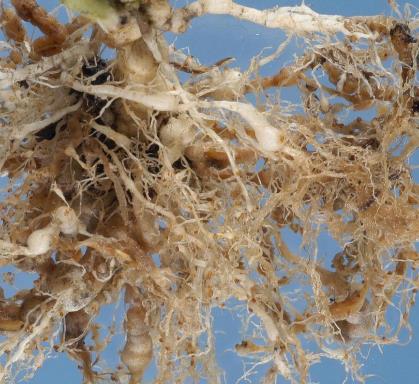 Photo: Jeffrey W. Lotz, Florida Department of Agriculture and Consumer Services, Bugwood.org
Nets (and fleeces) for pest control
Advantages:
Effective protection against pests.
Reduced reliance on (expensive) pesticides that can impact beneficial organisms.
Reduced evaporation of water (higher water efficiency).
Higher temperatures under the net improving the growing conditions in cold weather.
Reduction of damage from hail.

Disadvantages:
Relatively high costs for large-scale use.
Additional labour for removing and reapplying the nets (e.g. for weed control).
Promotion of fungal diseases towards the end of the crop (especially under fine nets). Early removal of the nets can prevent this.
Risk of pressure damage to leaves on sensitive crops (e.g. lettuce) in strong winds and rain.
Risk of heat accumulation in hot weather.
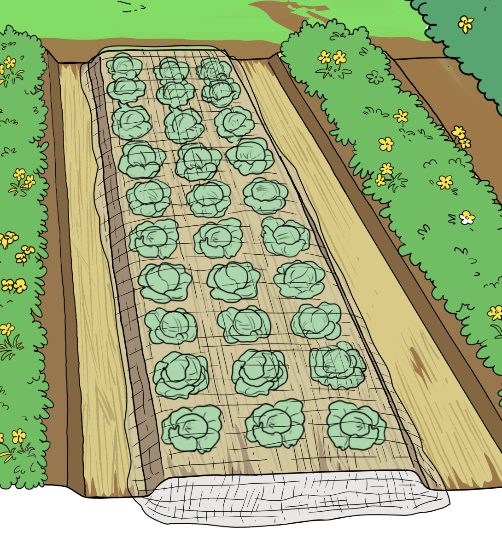 How to use nets
Key considerations:
Use suitable nets for the specific pest and crop.
Cover seedbeds even before the seedlings emerge, and cover seedlings immediately after transplanting. 
Transplant only pest-free seedlings.
Transplant only into pest-free fields.
Anchor the nets well in the ground at the edges and close them tightly.
Regularly inspect net-covered crops for pests. Pest populations under the net can rapidly increase.
Do operations which require removal of the net when the pest is less active (e.g. cabbage flies fly in the morning and evening, earth fleas are active in the sun). 
Put back nets in place immediately after crop operations.
Pay attention needs to possible heat accumulation under the net, and to increased disease pressure in humid weather.
After harvest, cleaned the nets of any plant debris and store them in a clean and dark place.
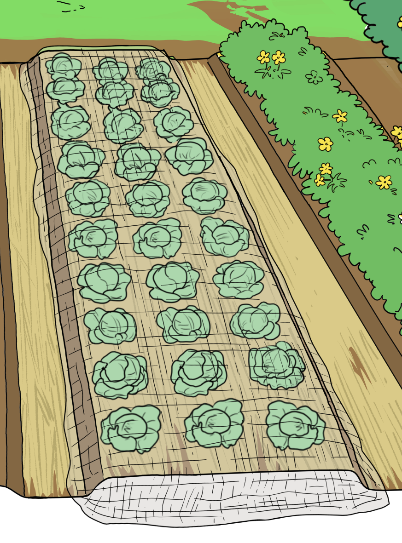 Types of insect traps
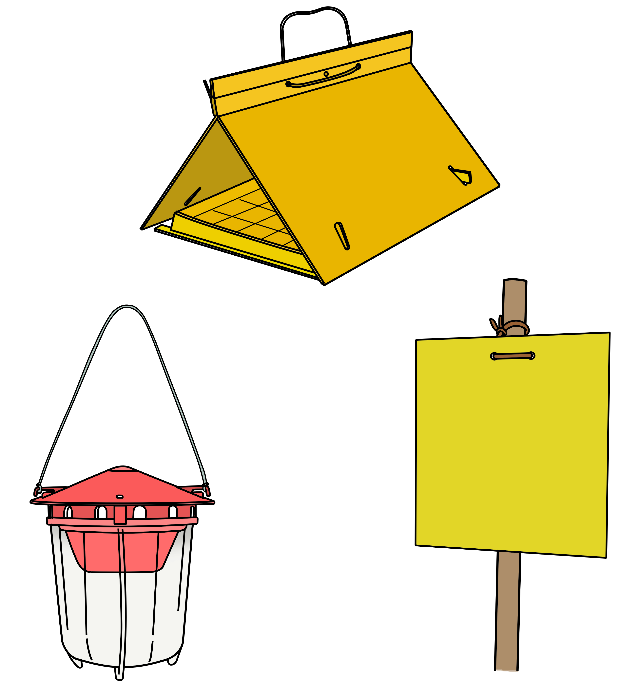 Pheromone sticky trap against swede midge
Traps with attractant (e.g. pheromone) for sampling moths, hoppers and beetles mainly.
Yellow sticky trap against whiteflies, thrips, winged aphids, leaf miners, etc. (may also catch natural enemies such as parasitic wasps, midge flies and ladybirds)
Companion cropping for pest control
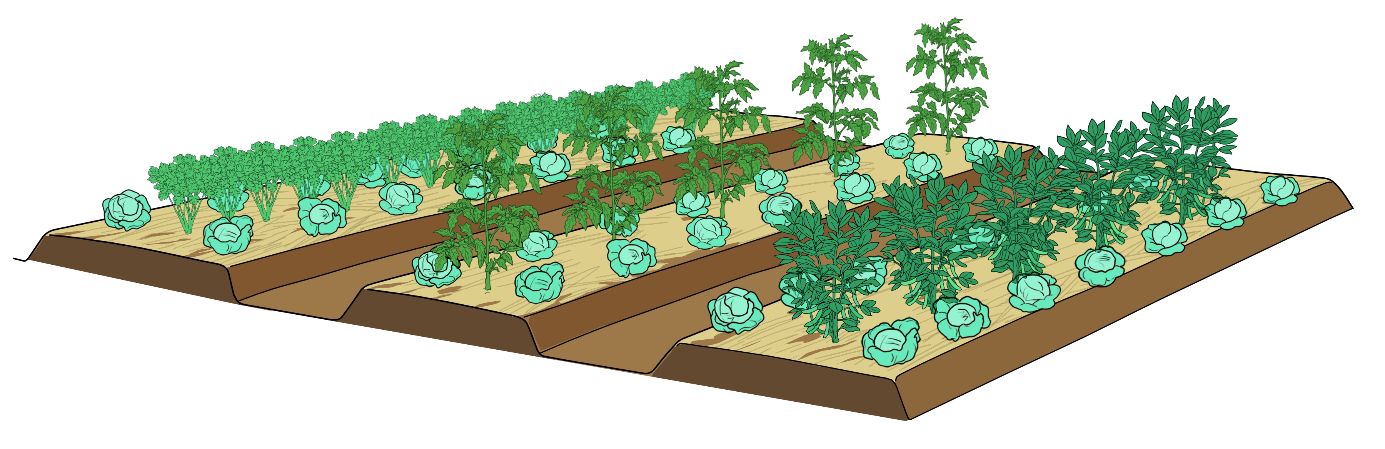 Coriander: strong scent helps to repel some pests.
Tomatoes: can reduce diamondback moth.
Chilies: repel the diamondback moth.
Indian mustard: acts as trap for the diamondback moth.
Dill, spinach or beans: can reduce aphid infestations on cabbage.
Additional good companion crops to cabbage: lettuce, cucumbers, celery

Not suitable: other brassicas and alliums like garlic and onions
x
Promoting beneficial insects with flower strips
1
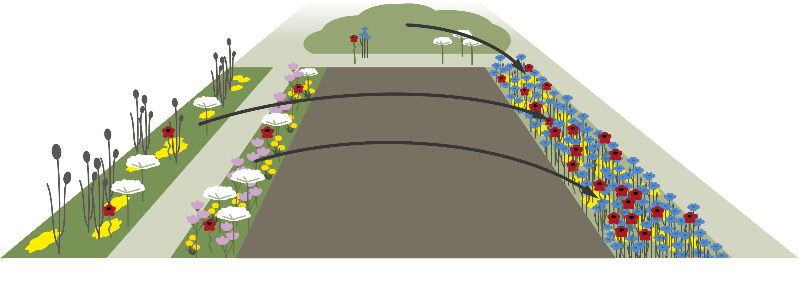 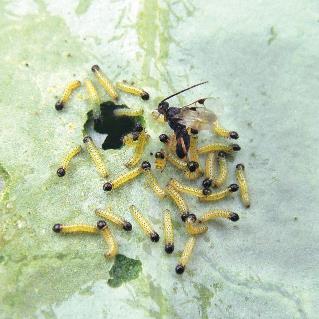 Flower strips attract the beneficial insects with an early and rich supply of nectar.
2
A cabbage whitefly braconid wasp Cotesia glomerata parasitising cabbage whitefly larvae.
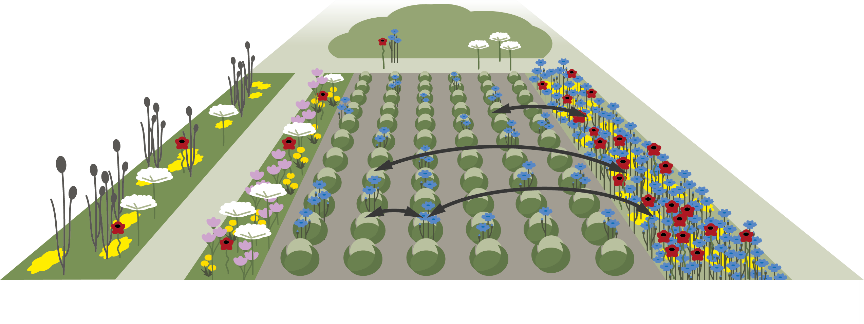 Photo: Henryk Luka, FiBL
After planting the cabbage, the flower strip continuously provides food and shelter for the beneficial insects. Cornflowers placed between the cabbage plants serve as stepping stones and promote parasitisation of the pests.
Using nets and/or flower strips?
Browning of the midrib
Yellowing
Pepper spot or black leaf speck
Determining maturity for harvest
Criteria:
Number of days from transplanting
Firmness or compactness of the heads
Head size (most commonly used indicator): diameter of 10 to 15 to 25 cm
Arrangement of the wrapper leaves (well spread wrapper leaves with the head exposed)
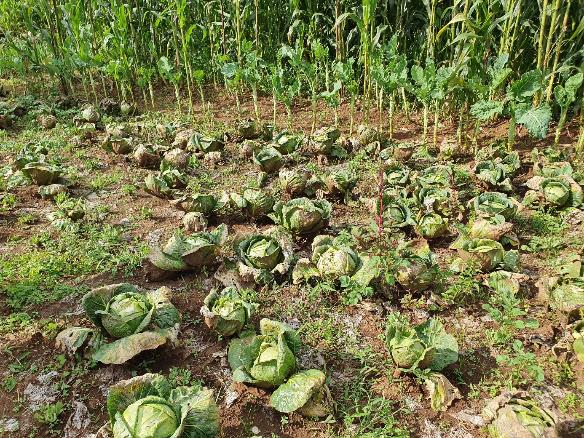 Photo: Irene Kadzere
Delays in harvesting cause rotting and further cracking of the cabbages in the field.
Cabbage harvest
Cleaning
Grading
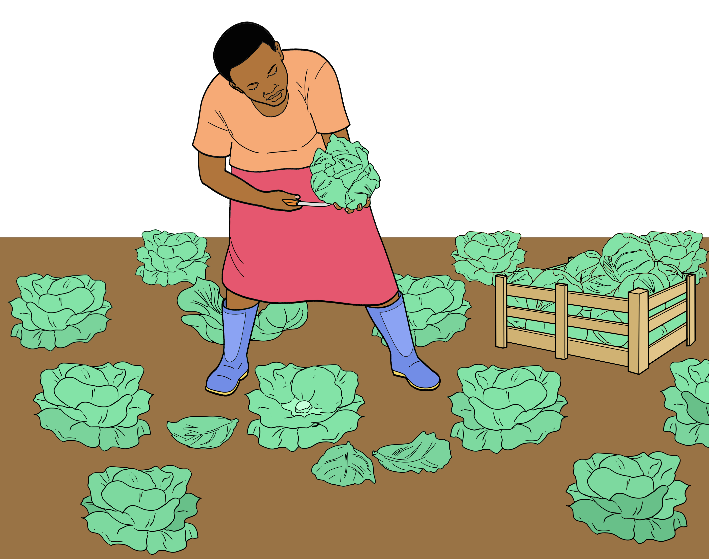 Trimming the stem end to 2 cm
Removing torn and loose wrapper leaves leaving only 3 to 6 wrappers
Cabbage post-harvest management
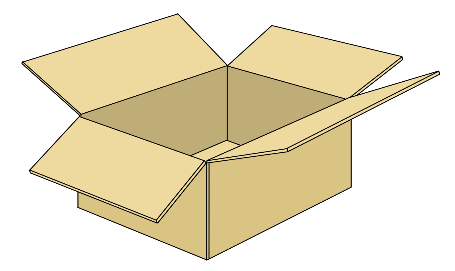 Cold storage
Packaging
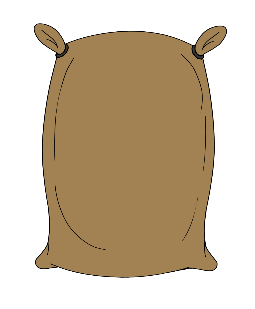 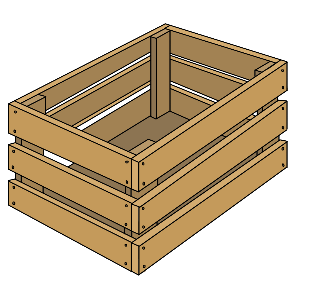 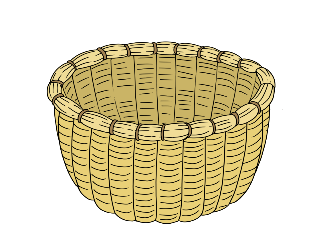 Charcoal insulated storage structure
Disease and insect free
With no signs of wilting
Rigid containers such as boxes, cartons or large baskets are preferable  
Careful handling
For cabbages ideally at more than 95 % relative humidity and 0 °C.